HJ72WDLB 011– ruční bezSÁČKOVÝ vysavač JIVE LITHIUM
Samostatný filtr, omyvatelný filtr, 7,2 V Lithium Ion baterie, 10 min provoz, použití suché a mokré, samostatně stojící nebo uložený v dobíjecí základně, integrovaná štěrbinová hubice, stěrka,
JIVE LITHIUM
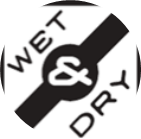 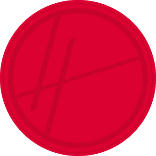 Výkon a vlastnosti	
Použití		Suché a mokré
Jmenovité napětí (V)	7,2
Doba provozu baterie (min)	10
Typ baterie		Lithium Ion
Hladina hluku (dB(A))	84

Délka trvání prvního nabíjení (hod)	24
Doba potřebná k dobití z plně
vybitého stavu (hod)	1,5 (po prvním nabití) 


Funkce a výbava	
Systém separace prachu	Samostatný filtr
Předmotorový filtr		omyvatelný
Objem nádoby na prach (l)	0,3
Objem nádoby na tekutiny (l)	0,1
Přední pogumovaná část	Ne
Nastavení výkonu 	Ano (posuvným systémem)
Dobíjecí základna		Ano
LED ukazatel nabíjení	Ano
Držák na zeď		Ano
Délka kabelu nabíječky (m)	-
Příslušenství integrované na těle	Ano

Příslušenství	
Štěrbinová hubice 	Ano (1 integrovaná + 1)
Prachový kartáč		Ne
Stěrka		Ano

Logistická data
Kód		39300767
EAN kód		8059019010458
Barva		Tmavě šedá s transparentní modrou
	
Rozměry výrobku v x š x h (cm)	14,2 x 10,3 x 41,5
Čistá váha výrobku (kg)	0,9
Rozměry balení v x š x h (cm)	16,5 x 11,5 x 44
Hrubá váha s obalem (kg)	1,28
SUCHÉ  A MOKRÉ POUŽITÍ
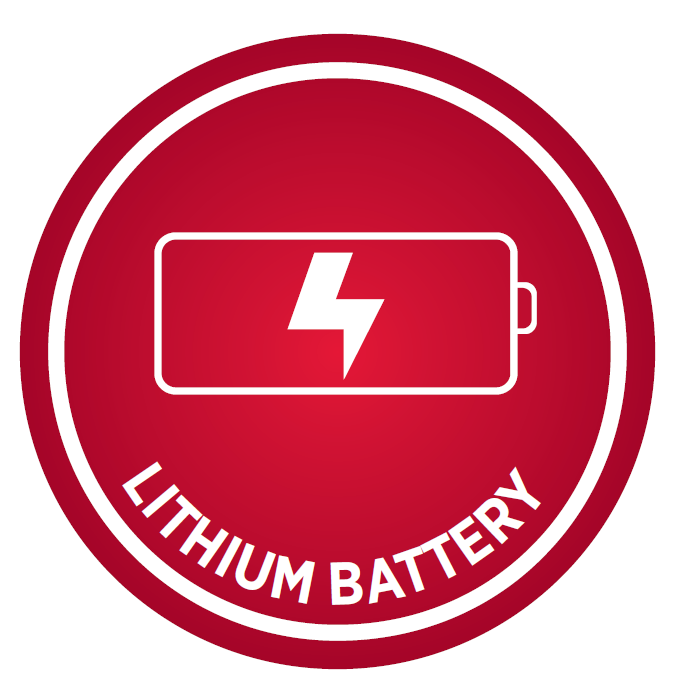 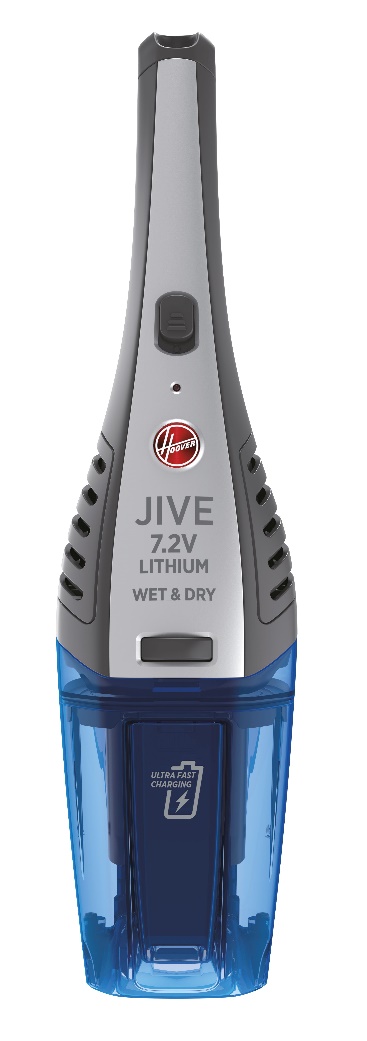 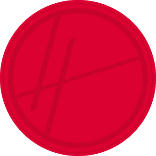 LITHIUM ION BATERIE BEZ PAMĚŤOVÉHO EFEKTU
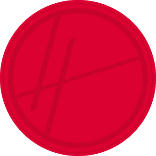 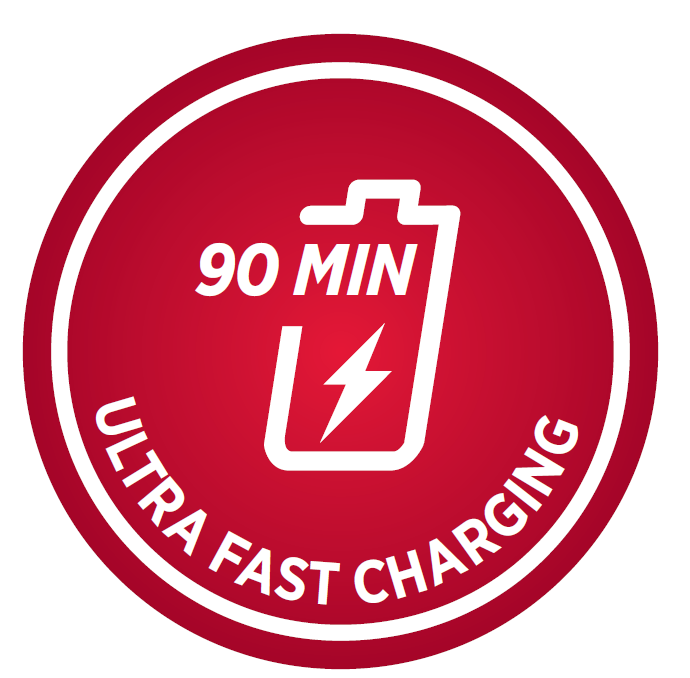 ULTRA RYCHLÉ NABÍJENÍ 
ZA 1,5 HOD
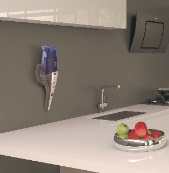 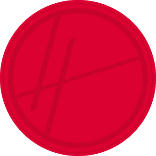 DOBÍJECÍ ZÁKLADNA        S MOŽNOSTÍ ZAVĚŠENÍ
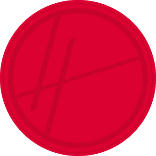 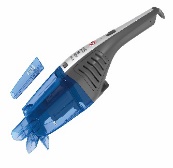 INTEGROVANÁ ŠTĚRBINOVÁ HUBICE                  A PRODLUŽOVACÍ HUBICE
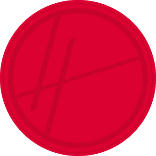 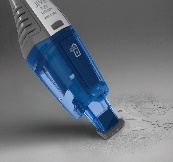 STĚRKA NA VYSÁVÁNÍ TEKUTIN
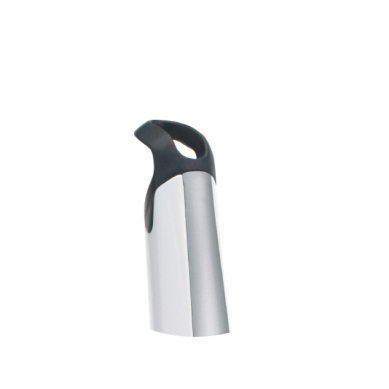 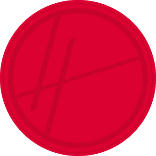 POUTKO PRO ZAVĚŠENÍ
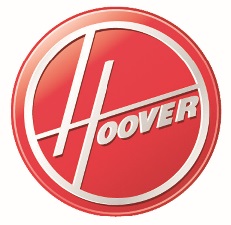